25.05.2022
Yliopistoyhteistyö ja alueellinen vaikuttavuuden arviointi
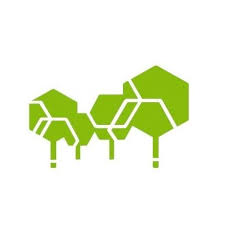 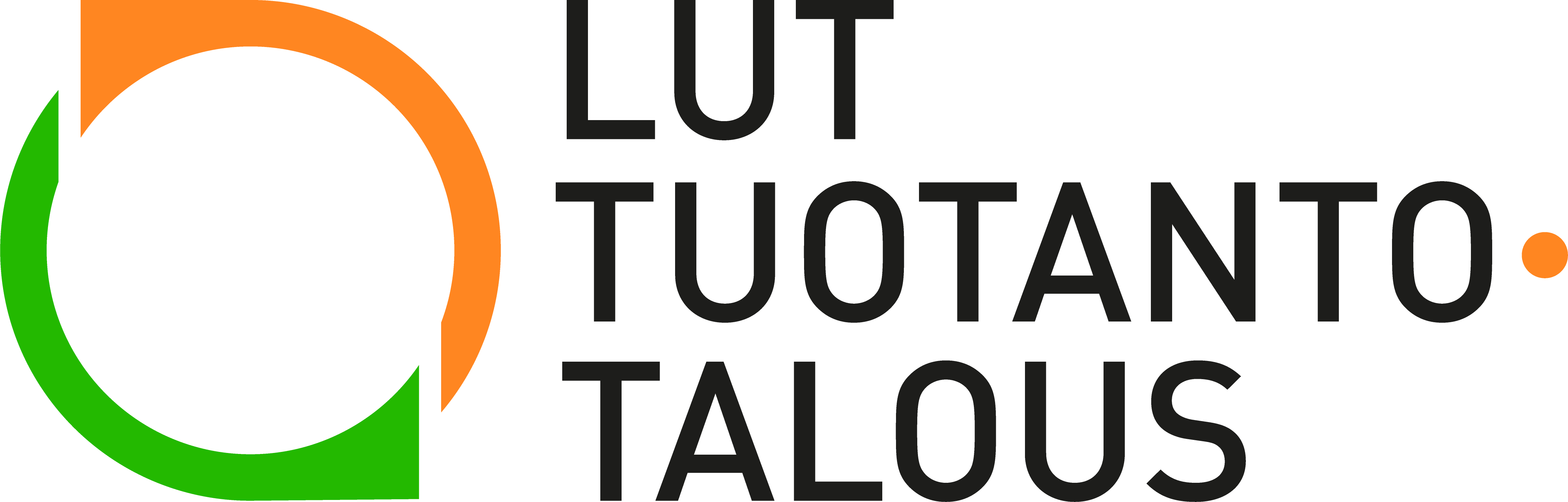 KYSELY HANKEYHTEISTYÖSTÄ PÄIJÄT-HÄMEESSÄ
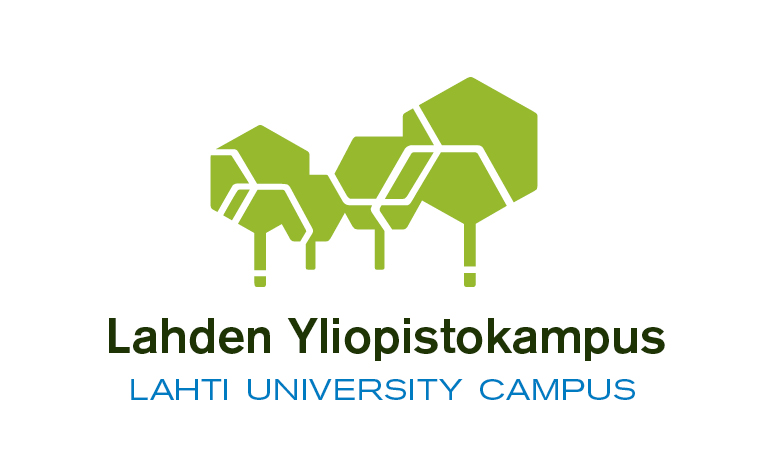 LÄHTÖKOHTA
Yliopistojen (alueellisista) yhteistyöverkostoista ja yhteistyön vaikuttavuudesta halutaan tietoa, mutta kukaan ei oikeastaan kerää sitä
	► Aloitetaan jostain, tehdään jotain mitä voi esitellä ja 	mietitään sitten jatkoaskelia kun on jotain näkyvää
	► TKI-hankkeiden tiedot ovat pääosin julkisia
	► Tietoa yhteistyöstä ei löydy yliopistoilta keskitetysti
	► Kysytään suoraan tutkijoilta
	► Tehdään verkostokartta tuloksista
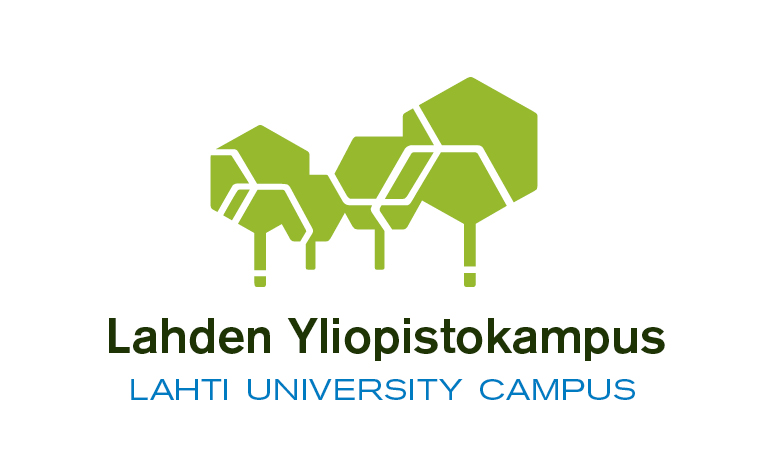 KYSELY
Tavoitteena saada käsitys isosta kuvasta, ei tuottaa virallista tietoa
	► Tehdään vastaaminen mahd. helpoksi: hankkeen nimi, 	tutkimus- vai kehittämishanke, yhteistyökumppanit
	► Saman hankkeen voi ilmoittaa useampi henkilö, mutta 	yksi kerta riittää
	► Yhteistyö voidaan ymmärtää laajasti
	► Lähetetään suoraan kaikille Helsingin yliopiston ja LUT-	yliopiston tutkijoille Lahdessa
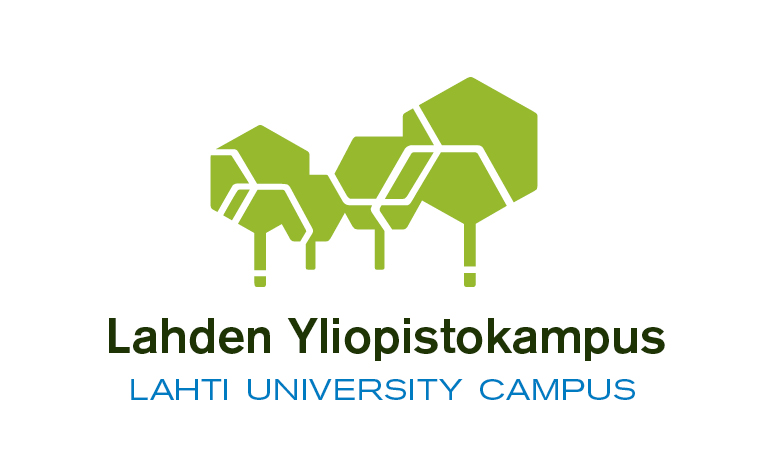 TULOKSET
2019: 29 hanketta, 179 eri yhteistyökumppania
2020: 42 hanketta, 224 eri yhteistyökumppania
2021: 47 hanketta, 134 eri yhteistyökumppania

Opittuja läksyjä:
Vastausprosentti nousee huomattavasti, jos ”mainostaminen” saadaan mukaan yliopistojen eri palavereihin yms. ► sitouta ensin johtohenkilöt
Yksittäisten hankkeiden alut ja loput näkyvät selvästi
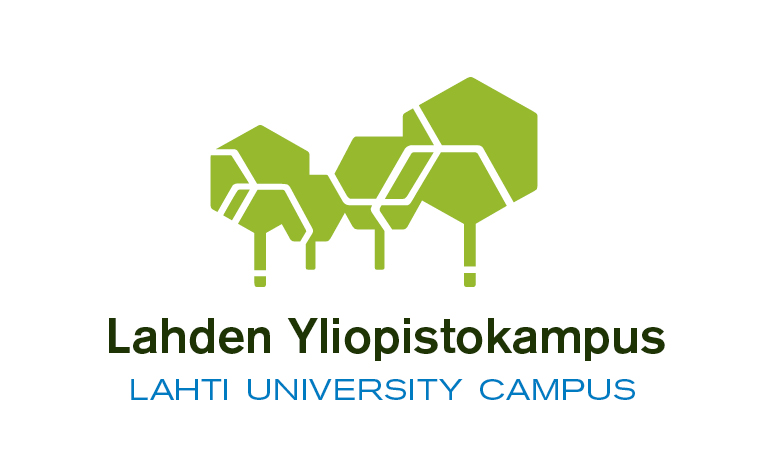 TULOKSET VERKOSTOKARTOIKSI
Ilmoitetut hankkeet yhteistyökumppanit jaoteltiin eri kategorioihin ja tulosten pohjalta tehtiin värikoodatut verkostokartat tehdystä yhteistyöstä
Verkostokartta on osoittautunut käyttökelpoiseksi ja nopeaksi tavaksi esitellä hankeyhteistyön laajuutta ja luonnetta
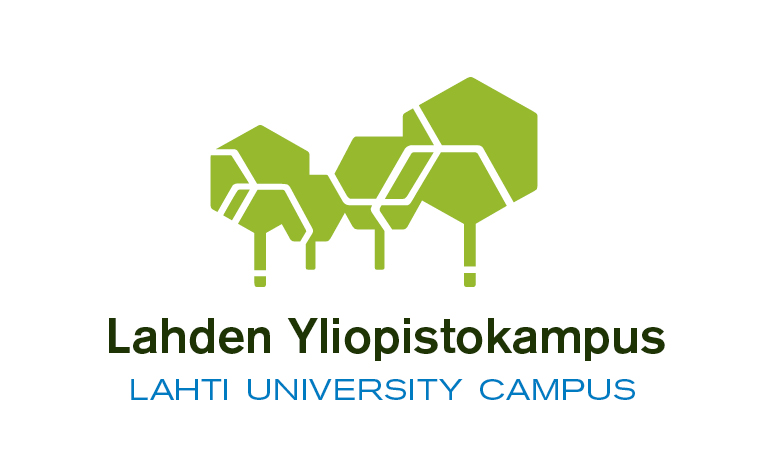 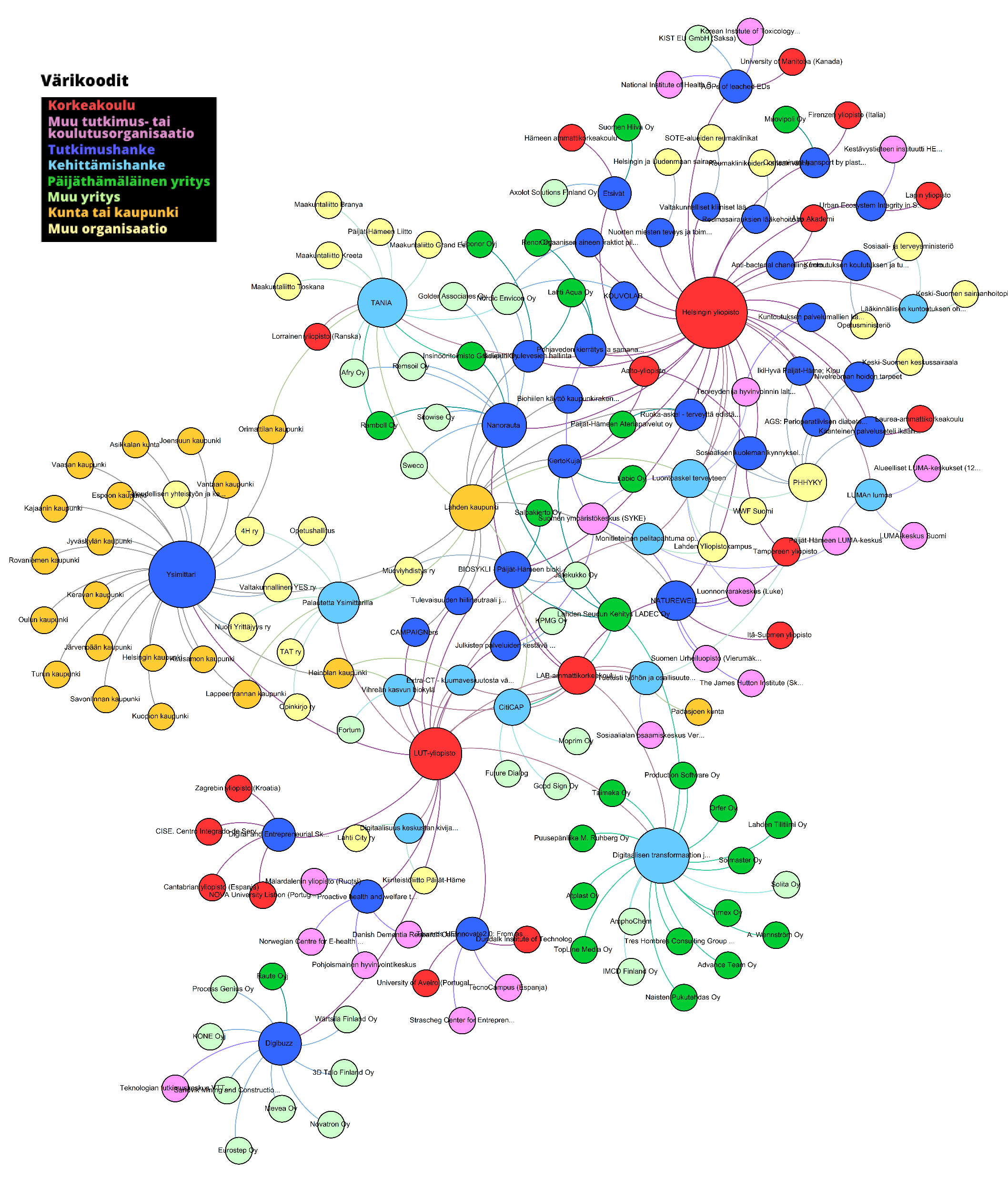 Yritysten Tilinpäätöstiedot
Millainen on yhteistyöyritysten taloudellinen tilanne ja miten se on aiempina vuosina kehittynyt?
[Speaker Notes: Huom. Tilanne datan keräyshetkellä ja siitä taaksepäin. Saatiin kuvaa siitä, millaisia nämä yhteistyötä tekevät yritykset ovat. Eroteltu yritykset Päijät-Hämeestä ja muualta Suomesta.]
Hankkeiden yritysyhteistyökumppanit 
kokoavan kyselyn aineisto:

Miten tätä dataa voisi hyödyntää? 
Miten tiedon keräämistä voisi kehittää? 
Ketkä kaikki hyötyisivät tiedosta?
Alueellisen innovaatiopolitiikan ja kehittämistyön vaikutusten arviointi:

Miten innovaatiopolitiikan ja kehittämistyön vaikutusten seurantaa ja arviointia voitaisiin parantaa Päijät-Hämeessä?
Millaista dataa ja millaisia uusia menetelmiä tarvitaan?
Yritysten tilinpäätöstiedot ja data-analytiikka:

Mihin dataa ja automatisoituja analyysejä voisi hyödyntää?
Kuka hyötyisi ja miten?
Miten tietoa yliopistojen yritysyhteistyökumppaneista ja niiden tilinpäätöstiedoista voidaan hyödyntää yliopistojen yritysyhteistyön vaikutusten arvioinnissa ja yhteistyön vaikutusten näkyväksi tekemisessä?
TILINPÄÄTÖSDATAN HYÖDYNTÄMINEN VAIKUTTAVUUDEN ARVIOINNISSA
Lähtötilanteessa käytössä kaikkien Suomessa tilinpäätöstietonsa julkaisseiden yritysten tilinpäätösdata – noin 122000 yritystä

Mahdollisuus tekoälypohjaista algoritmia hyödyntäen muodostaa yritysryhmiä esim. toimialan, klusterin, kotipaikkakunnan tai halutun kiinnostuksen kohteen perusteella
Muodostettu yritysryhmä, joka koostuu Päijät-Hämeen alueella yliopistoyhteistyötä tehneitä yrityksistä
(samalla tavalla voidaan muodostaa ryhmiä esimerkiksi Älykkään erikoistumisen strategian vaikuttavuuden arviointiin)

Ensimmäisessä vaiheessa näkyväksi yritysryhmän “lähtötilanne” ja peruskuva
Tilinpäätösdatan valossa, millaisen yritysjoukon kanssa olemme tekemisissä
Mikä on seuratun ryhmän yleinen kehityskulku edeltävien vuosien aikana – millaisia yrityksiä Päijät-Hämeen alueella tekee yliopistoyhteistyötä
Tarkasteltu kahtena ryhmänä – toisella kotipaikkakunta Päijät-Hämeen alueella,  toisella muualla Suomesas
Liikevaihto yhteensä (1000€) Päijät-hämeen alueen yritykset
Liikevaihto yhteensä (1000€) Päijät-häme vs muu suomi
Liikevaihto yhteensä (1000€) Päijät-häme vs muu suomi
Tiedot kerätty marraskuussa 2020
Taseen loppusumma yhteensä (1000€) Päijät-hämeen alueen yritykset
Tiedot kerätty marraskuussa 2020
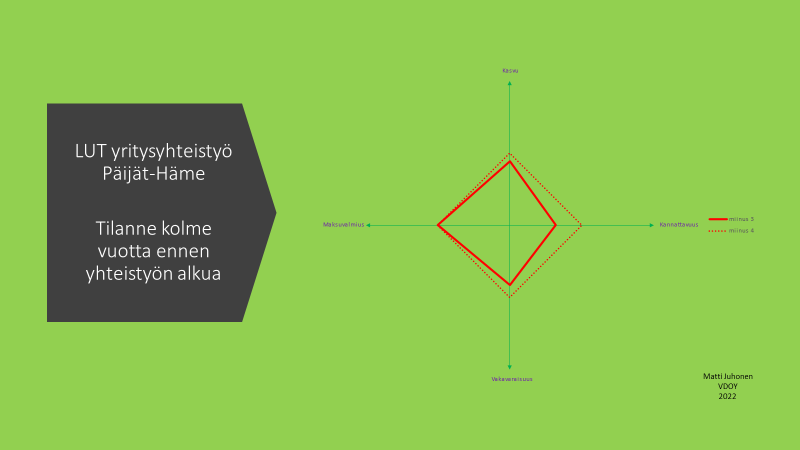 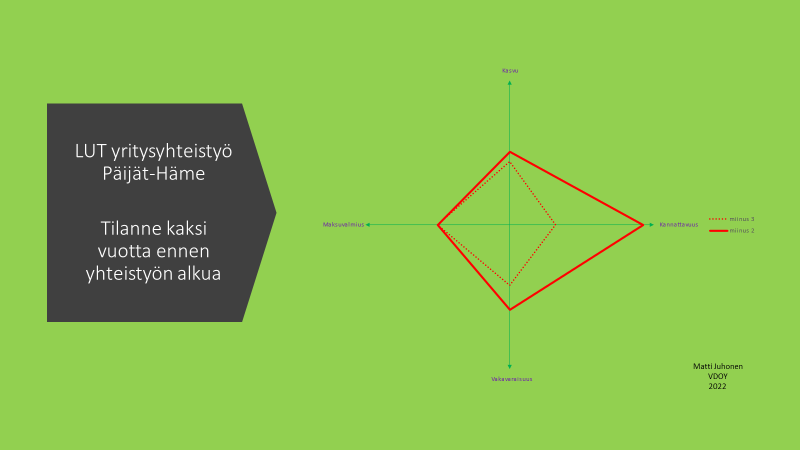 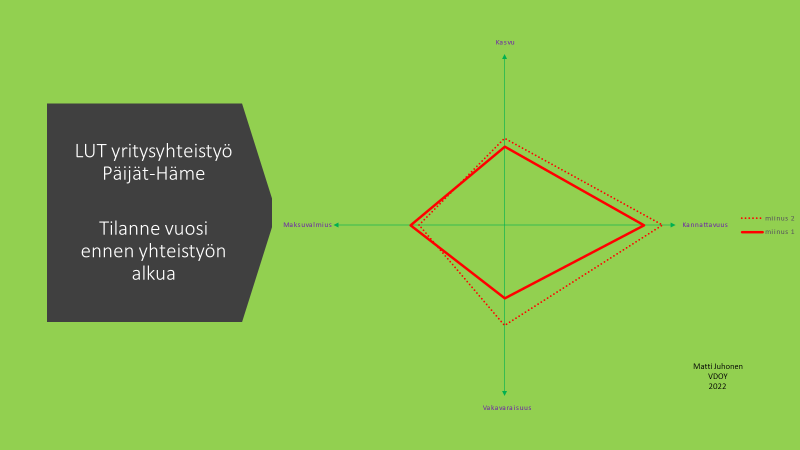 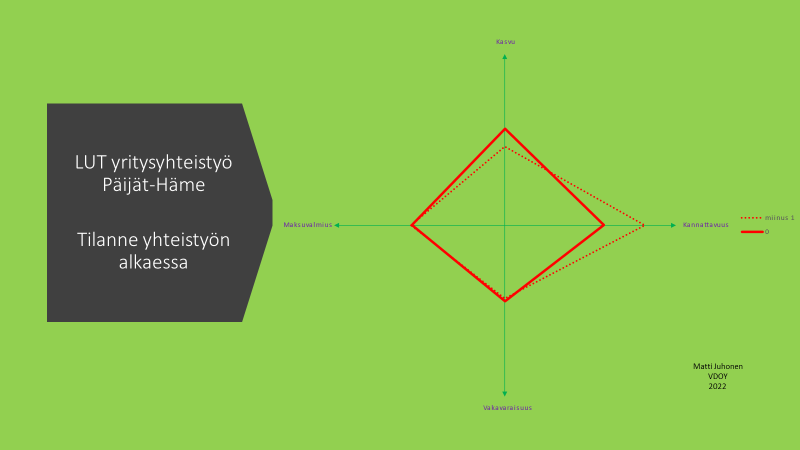 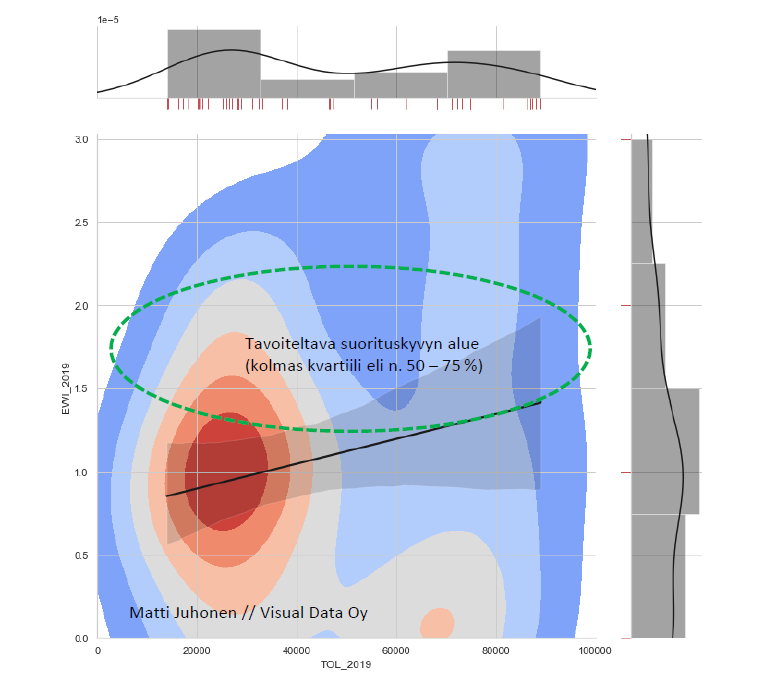 Päijät-Hämeen alueella yliopistoyhteistyötä tehneitä vertailtu ryhmänä kaikkiin muihin Suomen yrityksiin
Vertailupohjana yritysten taloudellinen suorituskyky (kolmen tunnusluvun summamuuttujana)
Vertailuryhmä (122000 yritystä) jaettu taloudellisen suorituskyvyn mukaan neljään ryhmään
Mahdollistaa yliopistoyhteistyön vaikuttavuuden arvioinnin yhden muuttujan sijaan useamman, haluttujen ja valikoitujen muuttujien summana
Päijät-Hämeen alueella yliopistoyhteistyötä tehneet yritykset klusteroitu toimialakohtaisesti (kuvaajassa tummempi alue kuvaa laajempaa yritysjoukkoa)
Päijät-Hämeen alueella yliopistoyhteistyötä tekevissä yrityksissä vahva painotus teollisuusyrityksissä

Mahdollistaa yliopistoyhteistyön vaikuttavuuden arvioinnin
Valtakunnallisessa vertailussa
Alueellisessa vertailussa
Toimialakohtaisessa vertailussa
Suorituskyky (EWI)
Erinomainen
Palvelu
Alkutuotanto
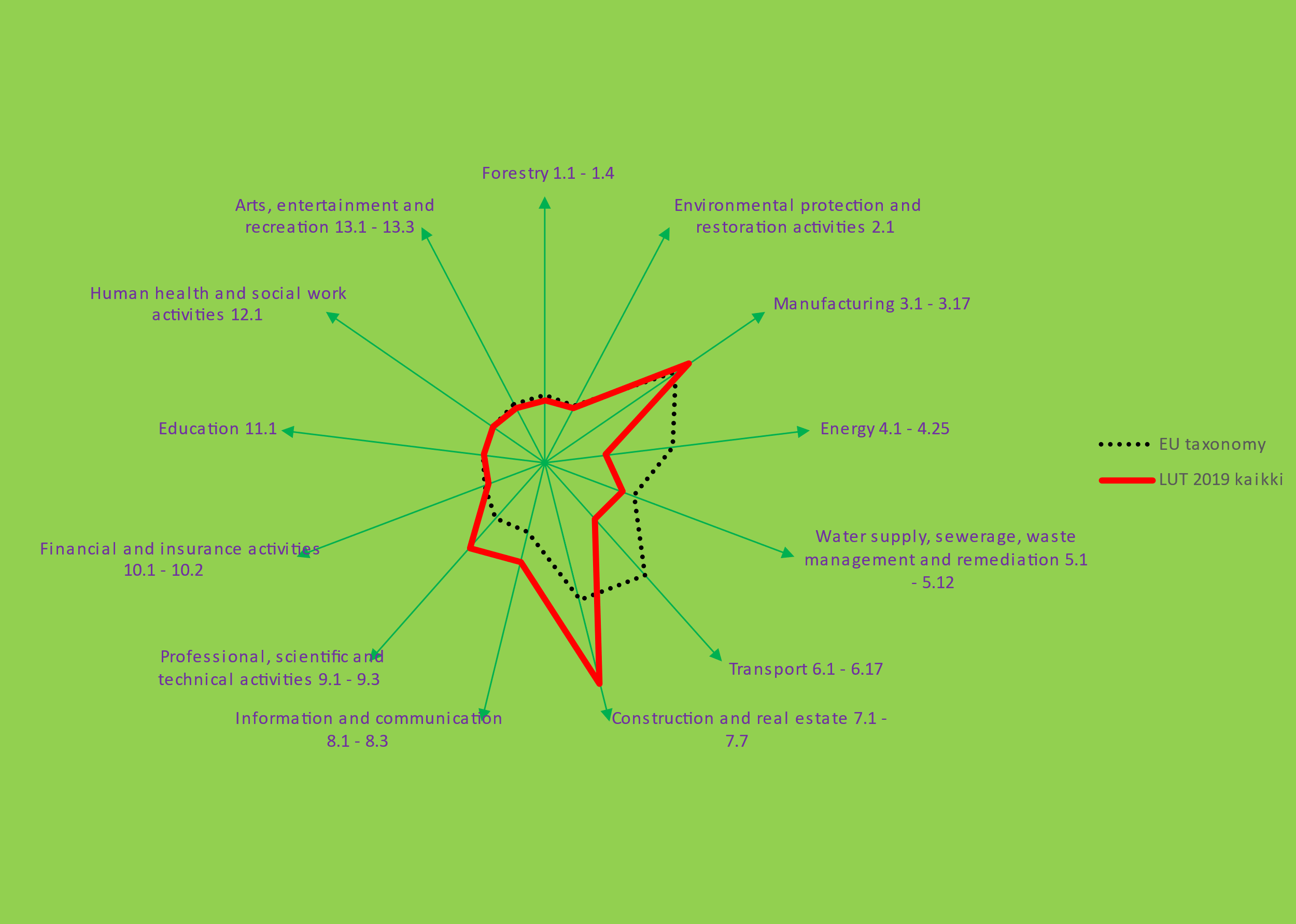 LUT
Yritysten jakautuminen EU taksonomian sektoritoimenpiteiden mukaisesti
Matti Juhonen
VDOY
2022
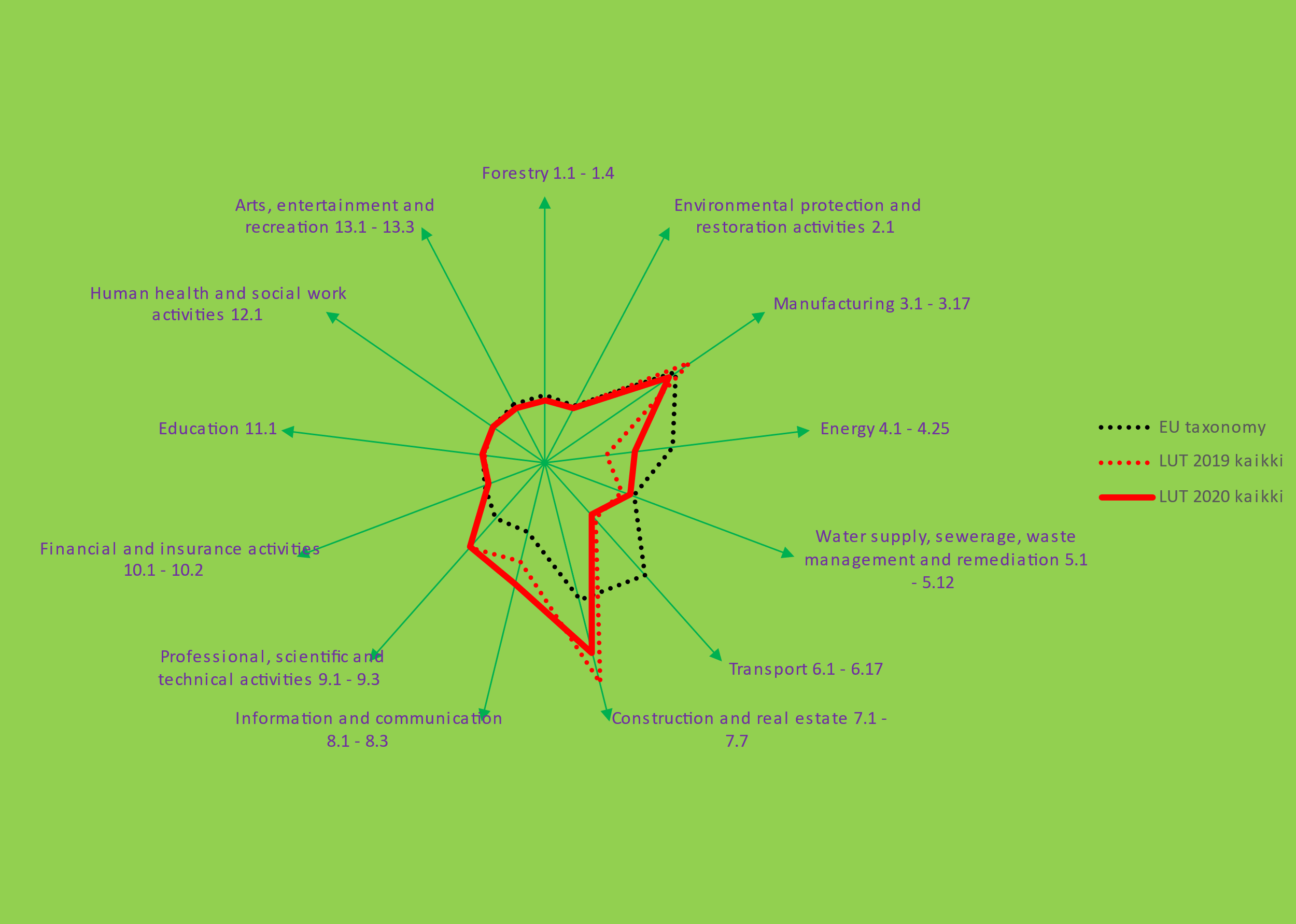 LUT
Yritysten jakautuminen EU taksonomian sektoritoimenpiteiden mukaisesti
Matti Juhonen
VDOY
2022
Tutkimuksen toteutus
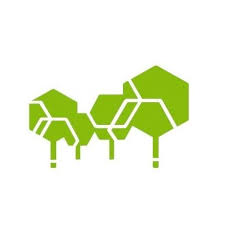 Tutkimuksen tarkoituksena kartoittaa päijäthämäläisten yritysten ja alueella toimivien yliopistojen välisen yhteistyön nykytilaa ja tulevaisuuden näkymiä. 
Tutkimuksen kohderyhmänä Lahdessa ja ympäristökunnissa toimivien keskisuurten ja suurten yritysten johto, tuotekehitysjohto, kehitysjohto tai muu henkilö, jolla on mahdollisuus vaikuttaa yliopistoyhteistyöhön.
Tutkimuksen tiedonkeruu on tehty puhelinhaastatteluina Bisnodelta tehdyn yritysrekisterin pohjalta. Haastattelut tehtiin Taloustutkimuksen puhelinhaastattelijoiden toimesta. Haastattelut on tehty suomeksi.
Haastattelujen kokonaismäärä on 161. Haastattelujen keskipituus oli 17 minuuttia.
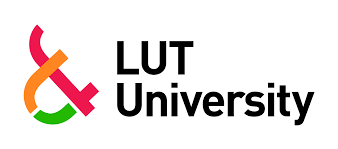 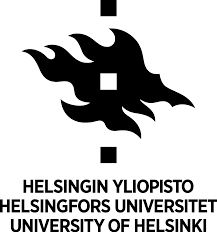 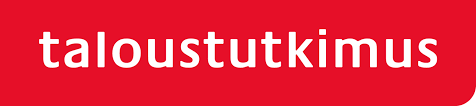 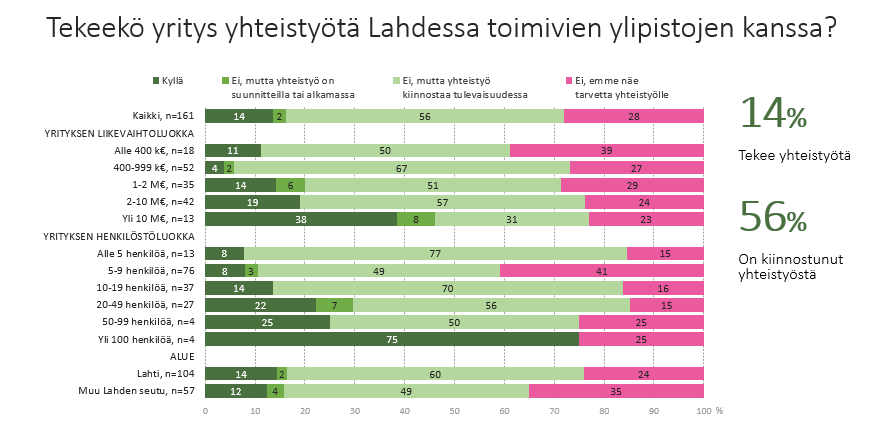 Lahden yliopistotutkimus / KPT&HLH
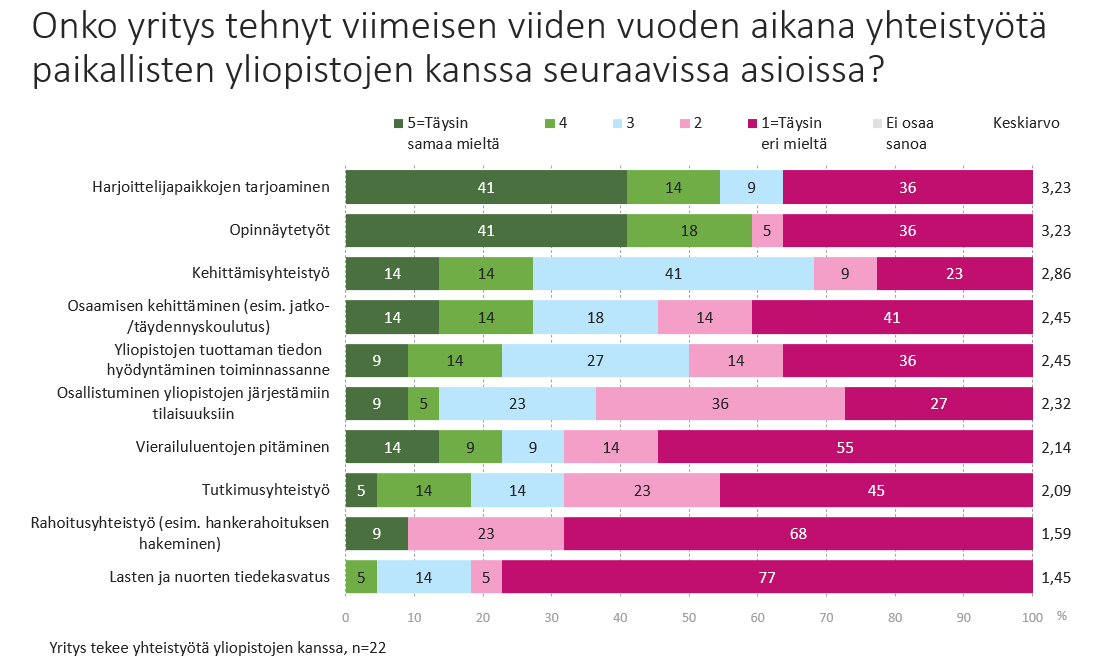 Lahden yliopistotutkimus / KPT&HLH
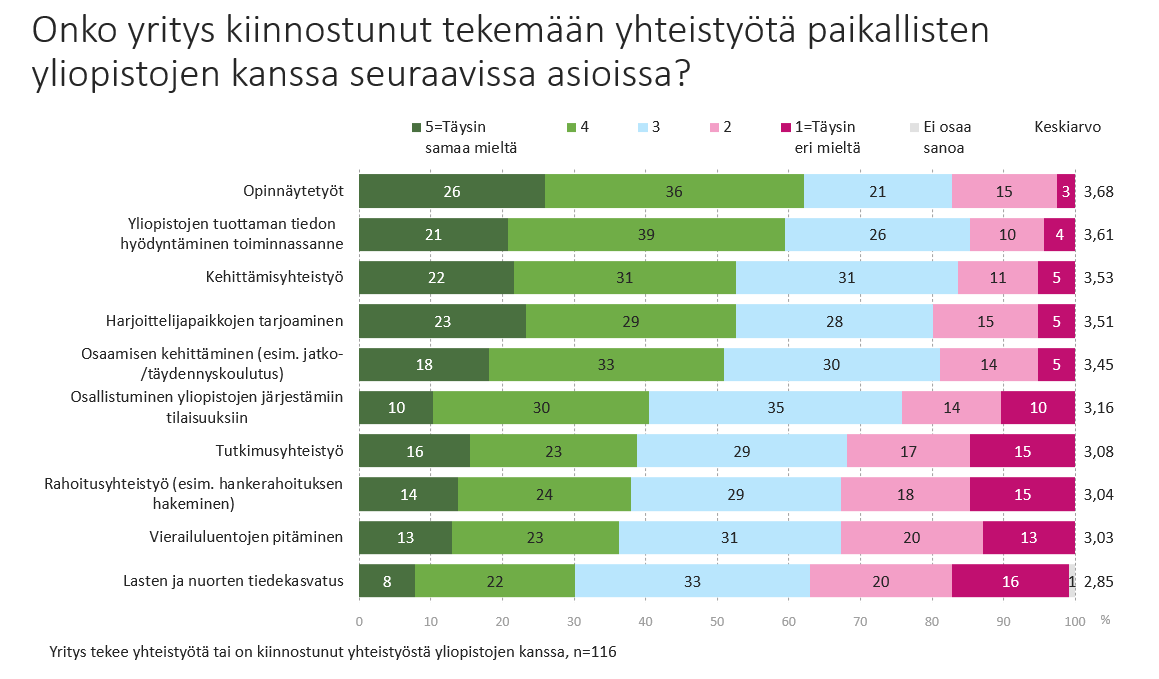 Lahden yliopistotutkimus / KPT&HLH
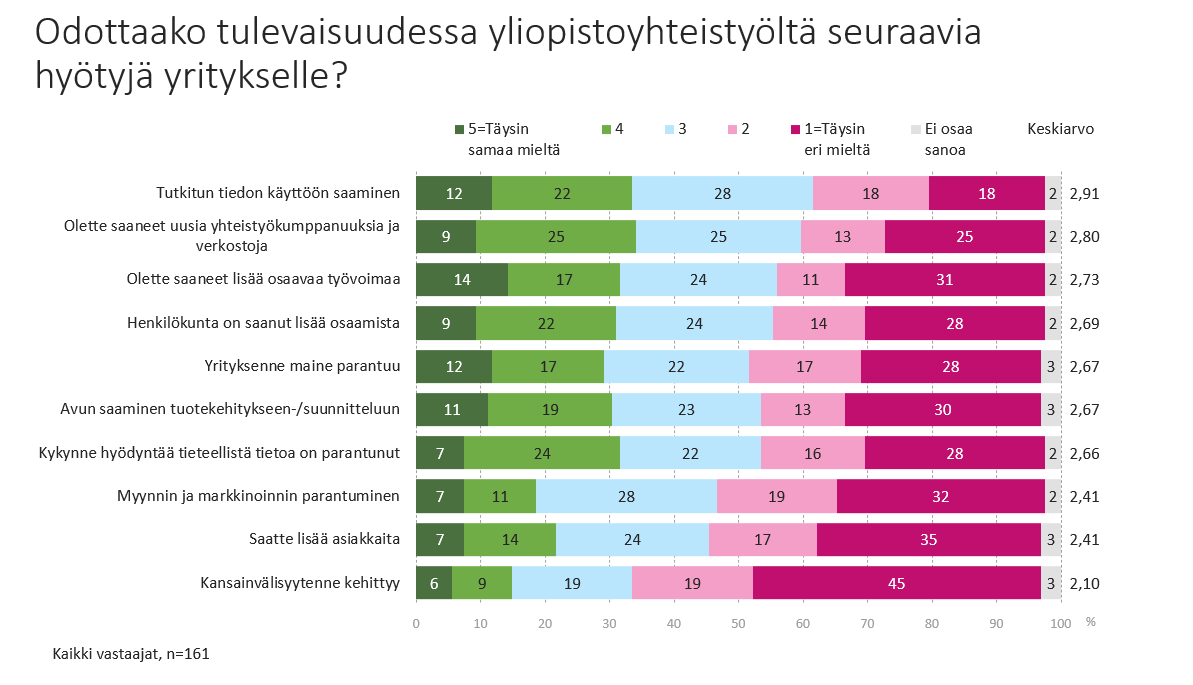 Lahden yliopistotutkimus / KPT&HLH
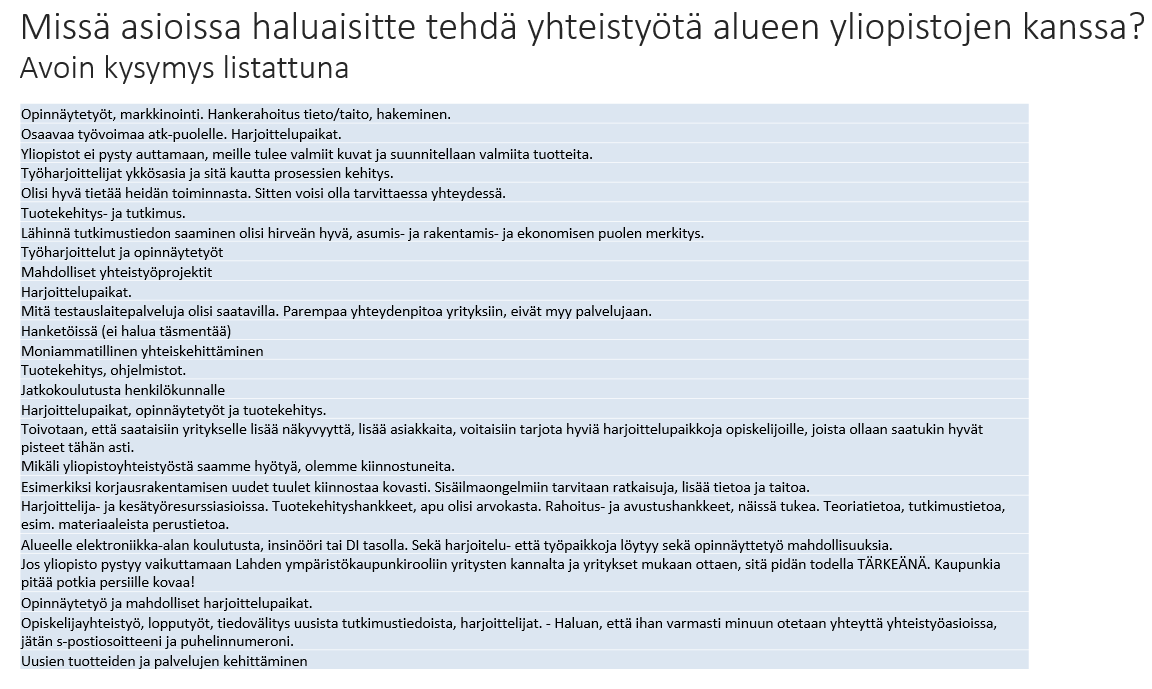 Lahden yliopistotutkimus / KPT&HLH
YLIOPISTOYHTEISTYÖ PÄIJÄT-HÄMEEN ALUEELLA
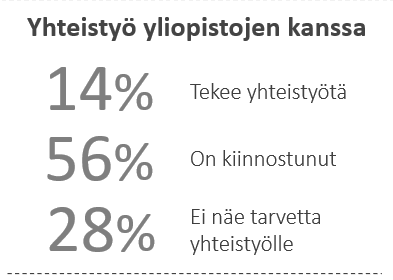 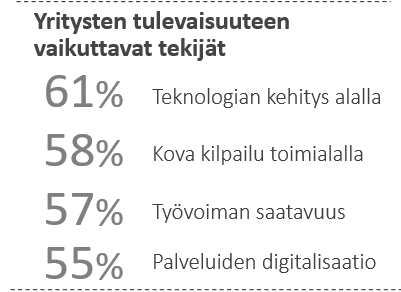 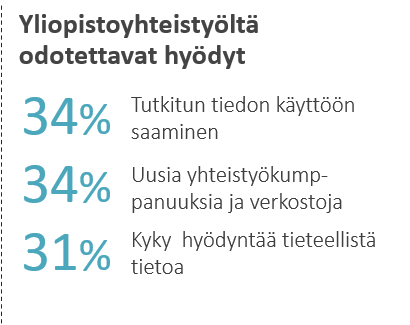 AJATUKSIA JA KYSYMYKsiÄ TYÖSKENTELYYN
Kenen pitäisi tehdä yliopistojen alueellisen vaikuttavuuden arviointia? Miksi nykyinen käytäntö on ”sirpaloitunut”

Millaisia hyviä käytäntöjä ja toimivia malleja nykyiseen vaikuttavuuden arviointiin liittyy? Miten itse teette (teettekö) yliopistojen toimintaan liittyen vaikuttavuuden arviointia?

Miten voisimme yhdessä tulevaisuudessa kehittää toimivampia tapoja yliopistotoiminnan vaikuttavuuden arviointiin?